National Workshop on Integrated Water (BASIN) Resources Management (IWRM)
River Basin Managers Perspective
Don Blackmore | 2 February 2015
Former CEO Murray Darling Basin Commission—Chairman of eWater and IWMI

New Delhi
Integrated Water (BASIN) Resources Management is a Business
[Speaker Notes: Add map background]
The reform agenda
Policy | Institutional | Instruments | Tools
[Speaker Notes: Add map background]
Evolution of Water Management
Pioneering and Discovery Phase 1880 – 1920

Delivery Phase 1920 – 1985
Management Phase 1985 – Present
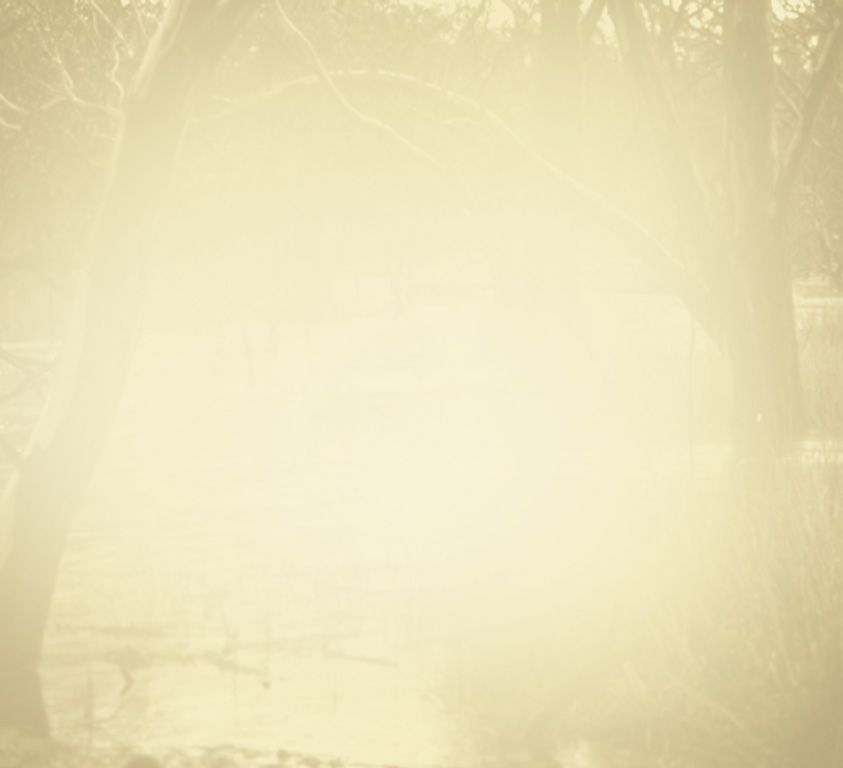 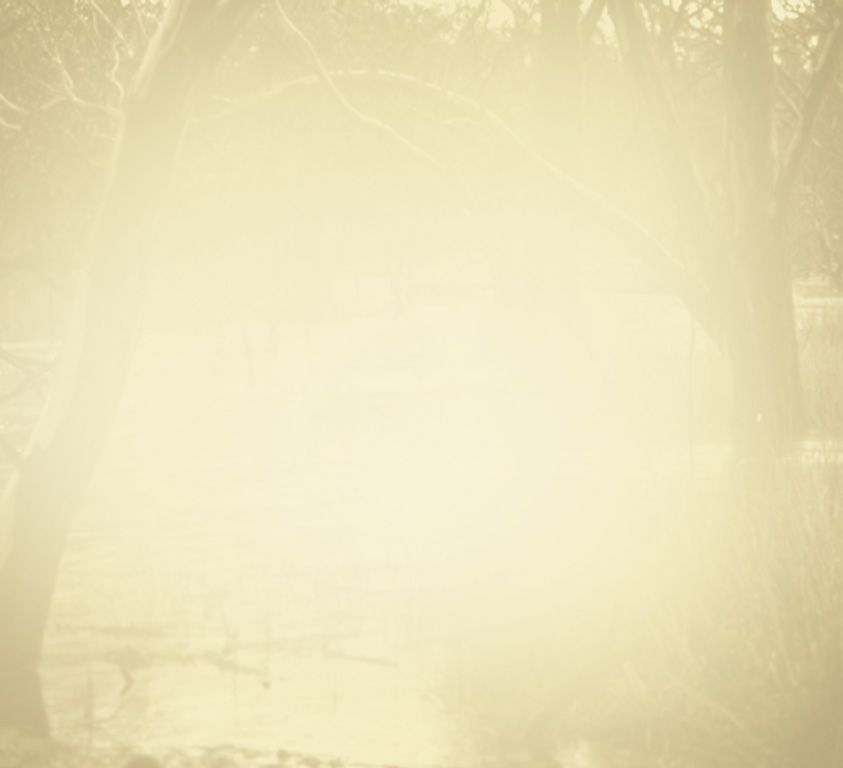 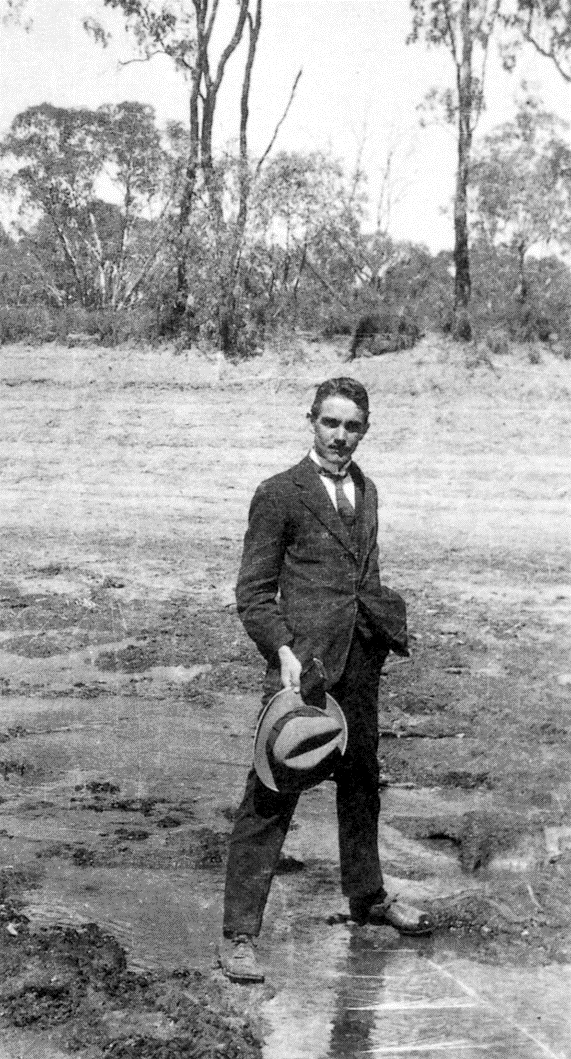 Commissioner, Sir Ronald East straddling the River Murray at Nyah, Victoria during the drought of 1923
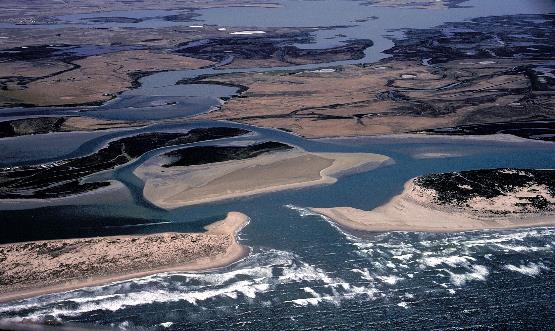 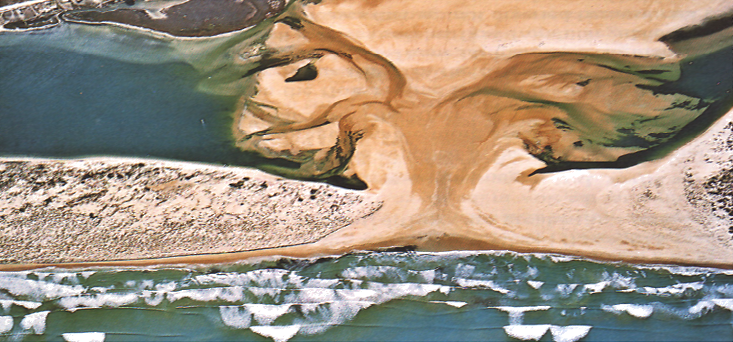 [Speaker Notes: MURRAY MOUTH
. THE MURRAY MOUTH IS A CONVENIENT WAY OF AGREGATING THE OVERALL CHANGE IN WATER MANAGEMENT IN THE BASIN. WE NOW HAVE EXTENDED PERIODS 2-6 MONTHS IN EACH YEAR WHEN THERE IS NO WATER LEAVING THE BASIN.]
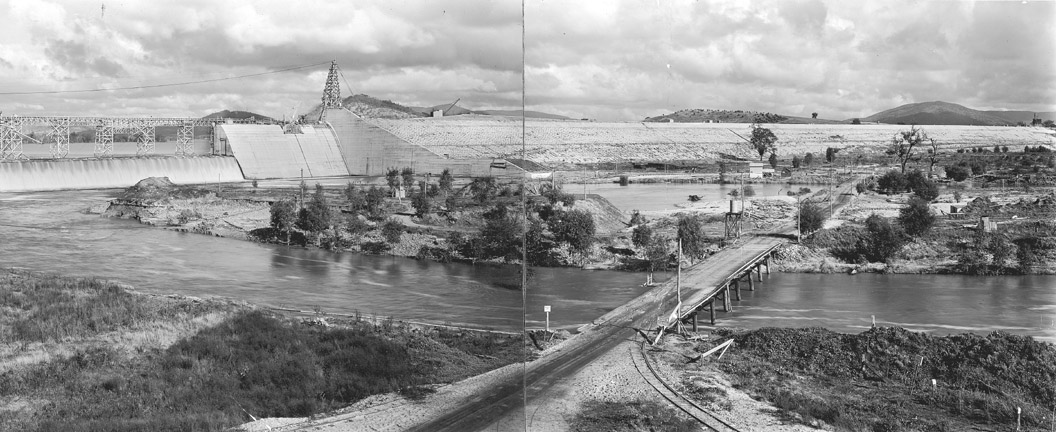 [Speaker Notes: Massive engineering undertakings were commissioned. At the time Hume Dam was the second or third largest on earth. A significant achievement for such a small nation. Notice the bare hills.]
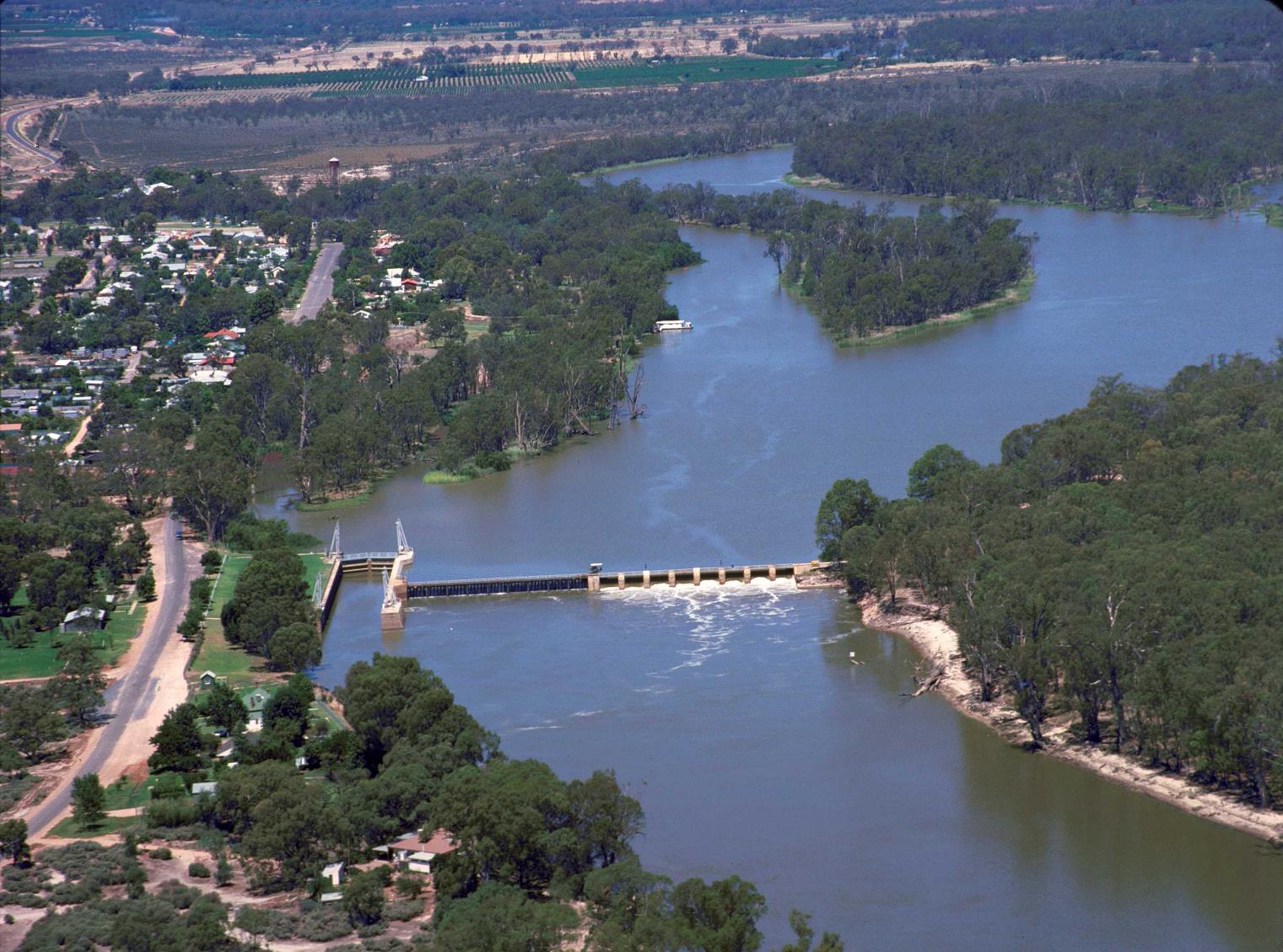 [Speaker Notes: We built weirs and locks in the lower river to enable navigation to compensate for the water taken out in the upper river. The weirs and locks were the first of the negotiated “mitigation strategies” for the impacts of human activity. They did not recognise the natural environment.]
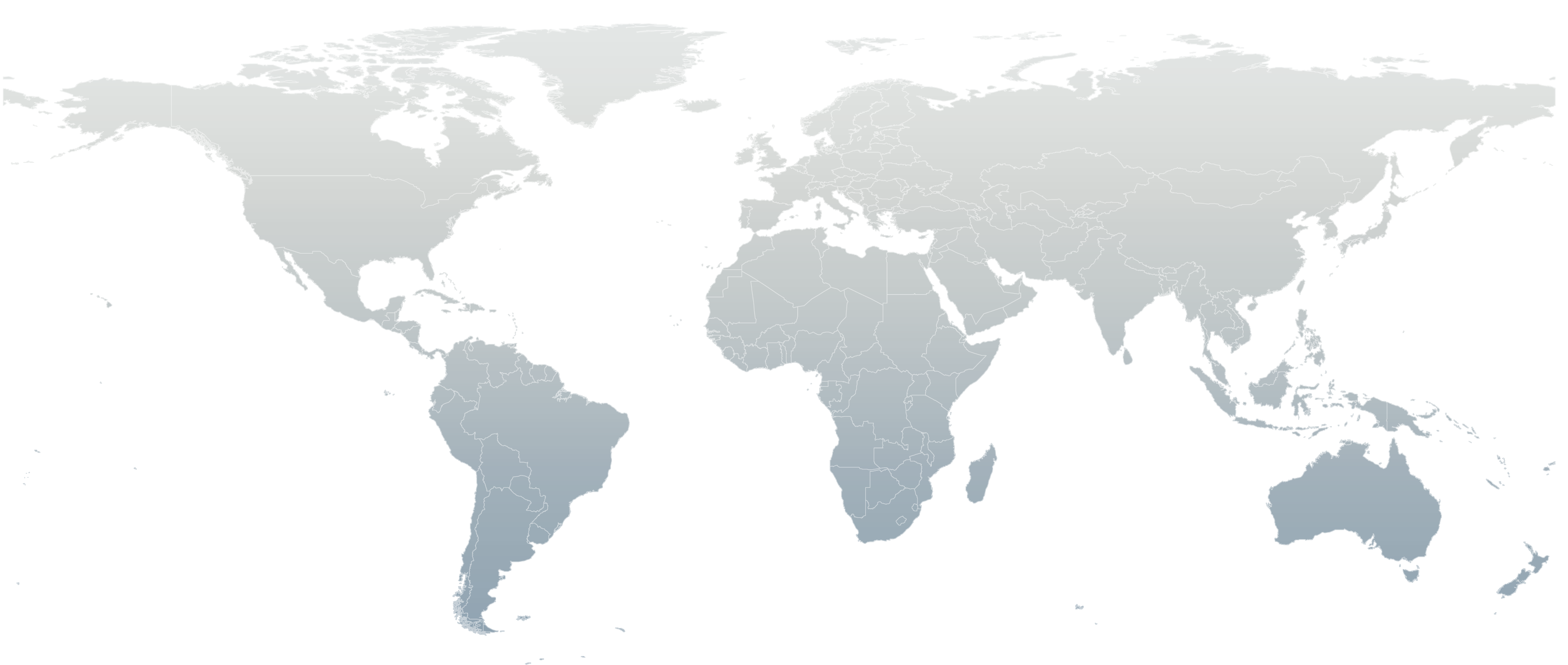 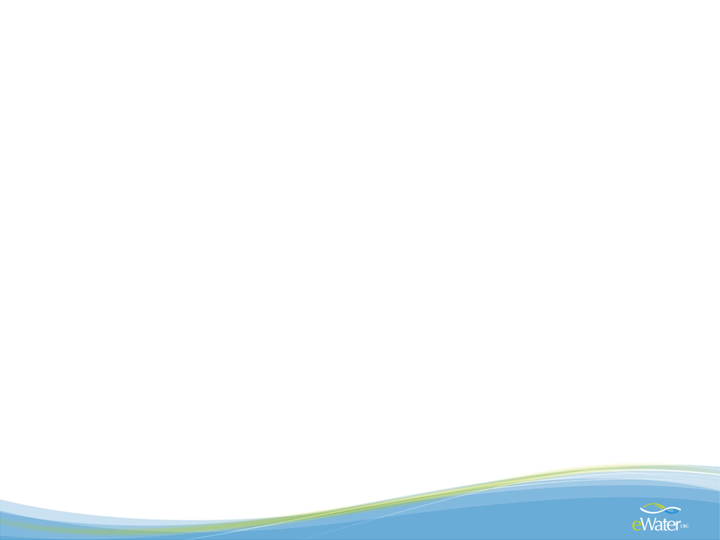 The Basins – Murray-Darling / Africa & Asia
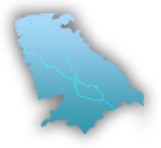 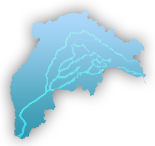 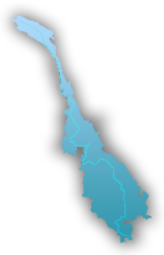 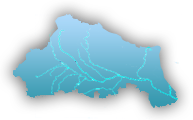 The clash of PERCEPTION vs FACT
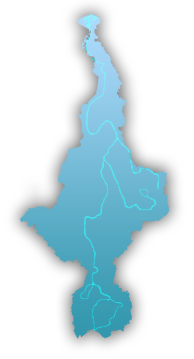 Euphrates
Indus
Ganges
Mekong
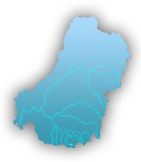 Nile
Murray-Darling
The Murray-Darling Basin
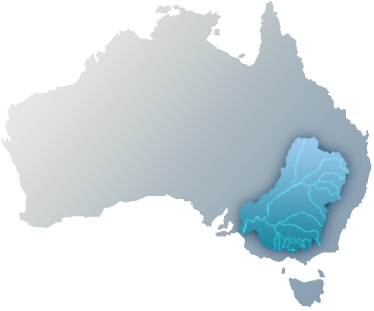 Driving Philosophy: You can’t manage what you can’t measure and discribe
Must move from perceptions to fact
“Sufficient certainty” enables the hard questions and tradeoffs to be tackled
The Australian Story
Murray Darling Basin as the main example but it applies to most developed River systems
[Speaker Notes: Add map as background?]
Understand what it is you seek to manage or change
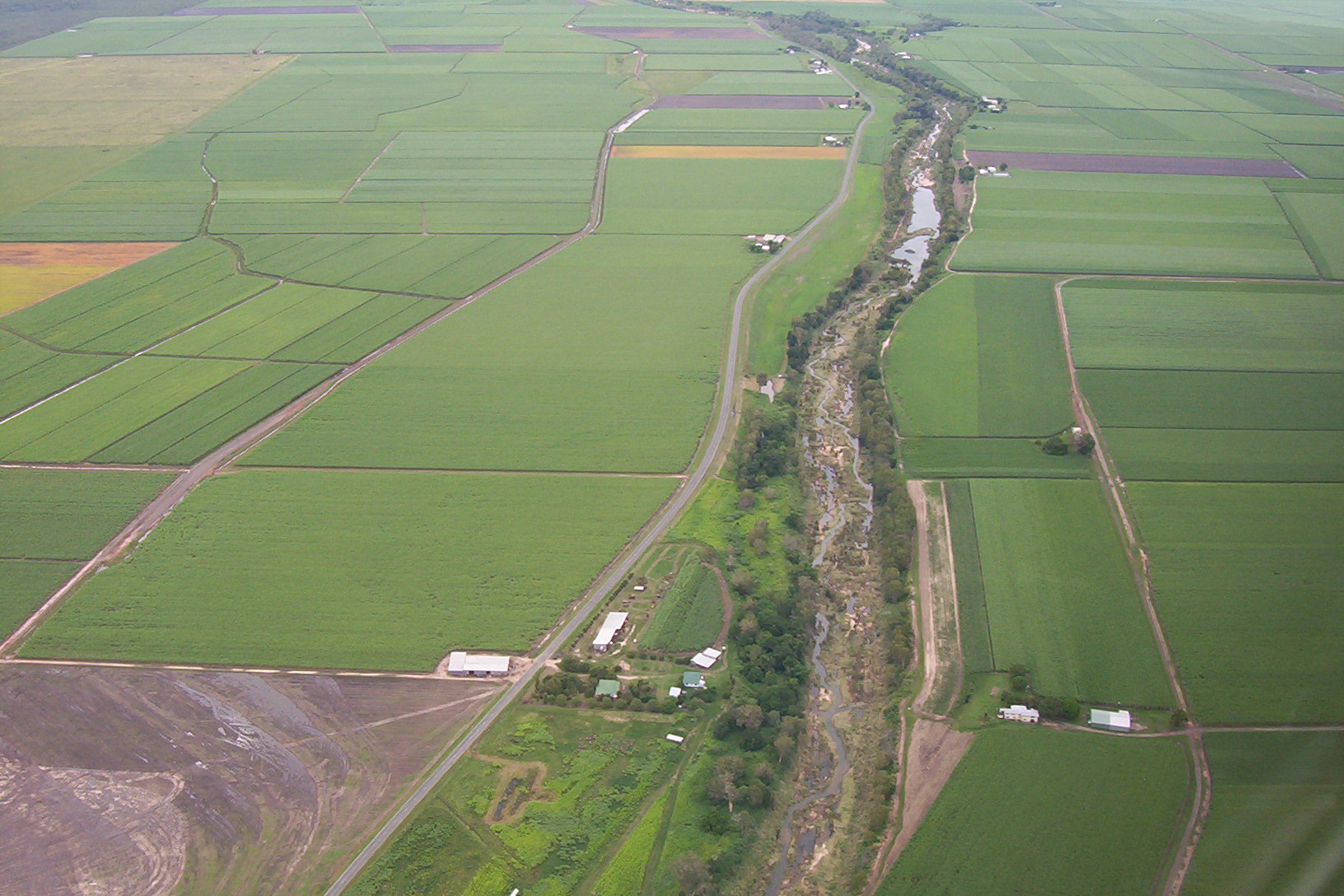 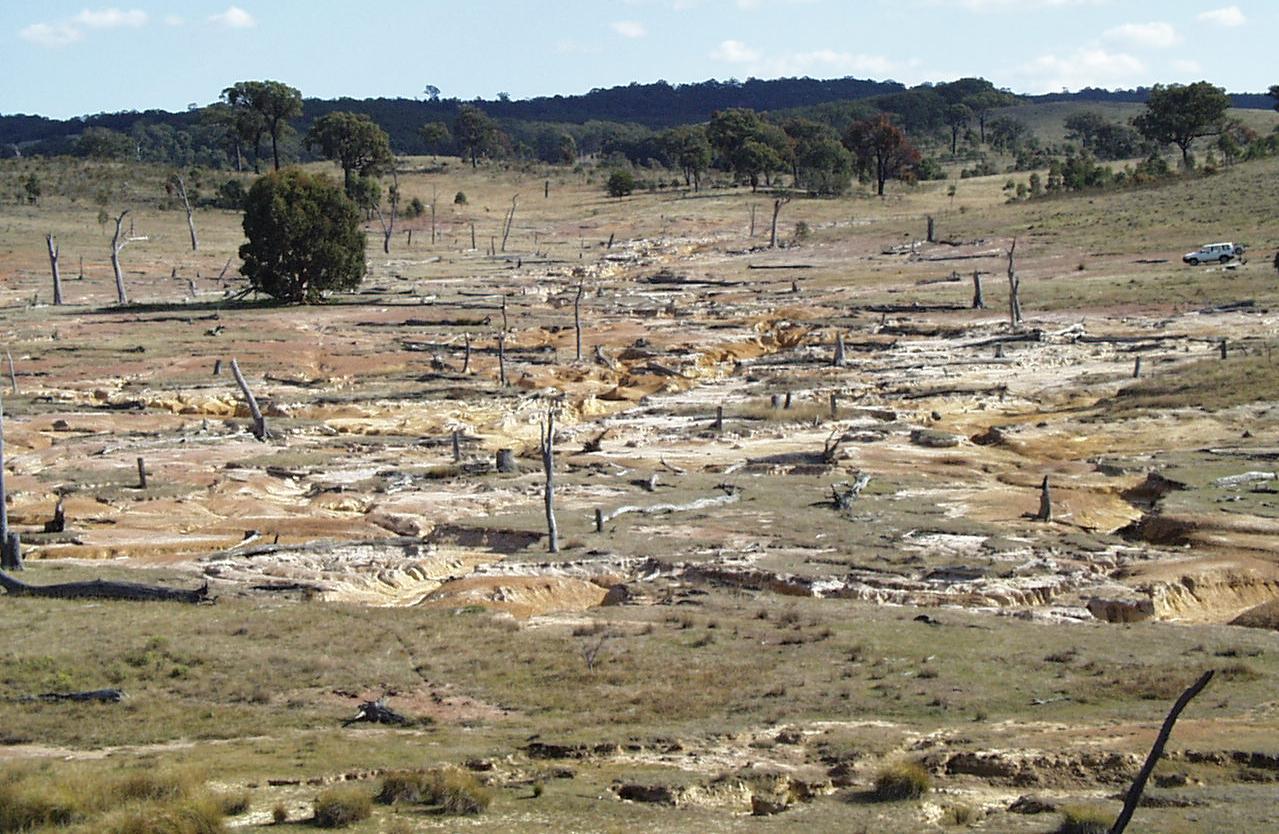 Australia’s top 3 water issues
1.  Diminishing water security
Climate change and drought
Urban population growth
2.  Over-allocation of resources
Rapid and poorly managed expansion of irrigation (1960s-1980s)
Uncontrolled groundwater use
Drier climate since 1950s
3.  Environmental degradation
Salinity
Toxic algal blooms
Decline in native fish, birds and floodplain vegetation
Murray Darling Basin-4 Priority Issues
Issue1. Over allocation of water
Issue 2.Rising river and Land salinization 
Issue 3. Irrigation areas not financially sustainable
Issue4.Environmental flows for rivers
[Speaker Notes: In 1978 there were 214 international river basins. With the break-up of the Soviet union and Balkan states, there are now 261. 

These rivers cover 45.3 percent of the land surface of the earth, and carry 80 percent of its available fresh water. They include parts of 145 nations. 21 nations, such as Bangladesh, lie entirely within a shared basin. Tensions and disputes are inevitable, with national interest so hard to define. Water, or even sediment, used or diverted in your country, upstream, is not available for me, struggling downstream, and I am likely to get rather tight jawed over your plans to develop it. 

The negative vision for catchment management that we often see is communities looking towards the mountains but rarely towards the sea.]
The Murray-Darling Basin
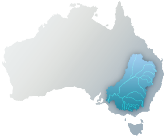 70% of Australia’s irrigated agriculture

	However...
Serious over-allocation of water between 1960s-1980s
The Cap
10500
Key Characteristics of the “CAP”
Sound knowledge base about water use--who is entitled to use and who is entitled to change it
All Rivers modelled –can test scenarios
Equity between States and Sectors-social and political equity
Dispute resolution mechanism outside the “COURT SYSTEM”
Audited annually to ensure compliance and “TRUST”
managing salt pollution
Salinity and Drainage Strategy
(Policy-Institutions-Instruments-Tools)
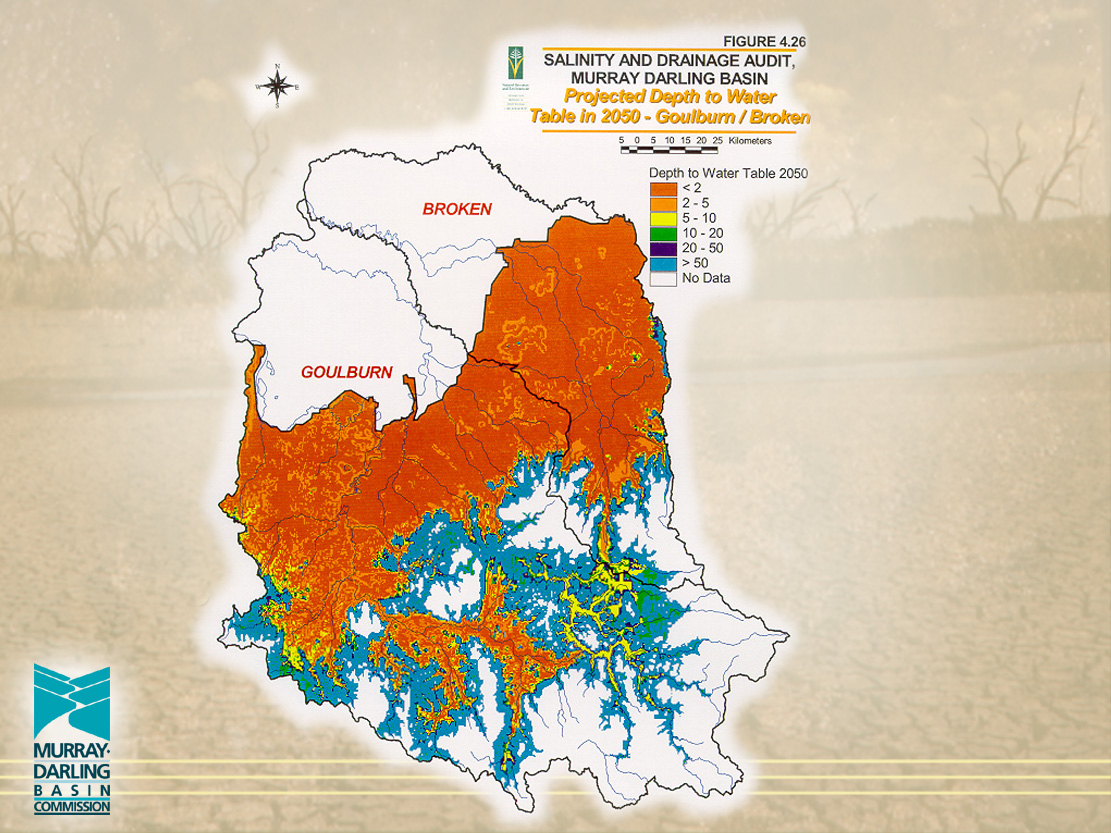 River Salinities - New South Wales
Average River Salinity (EC)
River Valley
Current
2020
2050
2100
Murrumbidgee
250
320
350
400
Lachlan
Forbes
530
780
1150
1460
Darling
Menindee
360
430
490
530
Bogan
730
1500
1950
2320
Macquarie
620
1280
1730
2110
Castlereagh
640
760
1100
1230
Namoi
680
1050
1280
1550
Gwydir
560
600
700
740
Macintyre
450
450
450
450
[Speaker Notes: Evidence of decline includes the snapshot of river health

bit of a focus on Stakeholder Profiling - as it relates to this session of the Seminar]
Land area with high potential to develop 
dryland salinity in Australia.
Land Area (ha)
State/Territory*
2050
1998/2000
NSW
181 000
1 300 000
Vic
670 000
3 110 000
Qld
Not assessed
3 100 000
SA
390 000
600 000
Sub Total
8 110 000
1 241 000
WA
4 363 000
8 800 000
Tas
54 000
90 000
Total
5 658 000
17 000 000
Source: National Land and Water Resources Audit
Future Dryland Salinity
[Speaker Notes: Land area salt-affected is the common measure of salinity impact

First, remove from your mind the image of salinity as cancerous salt scald - this is not a doomsday scenario

These figures are for areas where agricultural productivity is affected - the predictive modelling can’t distinguish water logging and salinity in many cases

Note the large area for Western Australia where prediction is best - other States may revise upwards.]
State salinity Strategies
Farming systems development
End of valley target site
Catchment Management Strategy
Morgan salinity target <800EC 95% of time
Irrigation and land and water management plan
Forestry for environmental services
Joint works to protect shared rivers
Salinity Strategy in Summary
Forestry for Environmental Services
Farming Systems Development
Joint works to protect shared rivers
[Speaker Notes: Farming Systems Development
R&D agenda for farming systems capable of mimicking natural vegetation in water use.
 Forestry for environmental services
Vegetation bank and financial investment vehicles for targeting public funds and maximising leverage on private capital
For salinity prone areas (600-800mm) but carefully sited
Integrated with carbon sequestration
 Joint works for shared rivers
More salt interception schemes over 10 years

So lets examine ICM more closely]
Irrigation Areas not Financially Sustainable
Outcome;
5 years of detailed work and assessment (knowledge base)
Engagement with  the irrigation industry and farmer groups
Corporatisation/Privatisation of the Irrigation Areas (self management)(extremely hard for Government to let them go!!)
Government Licenses water availability at major offtakes and provides some financial support for environmental matters
Water rights and water trading
1.  Water rights and water trading
Tradeable rights
Legal property title (separated from land title)
Differing levels of security (higher and lower reliability)
Entitlement (volumetric) – perpetual
Allocation (share of available water) – seasonal/annual
Storage and supply (capacity share) – new, in some areas only
Cross-border trade, with some restrictions (being removed)
Spot market with water trading brokers
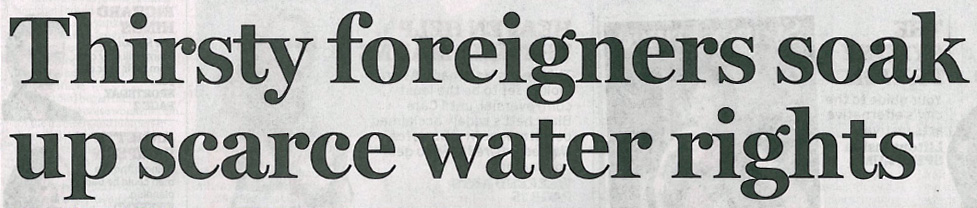 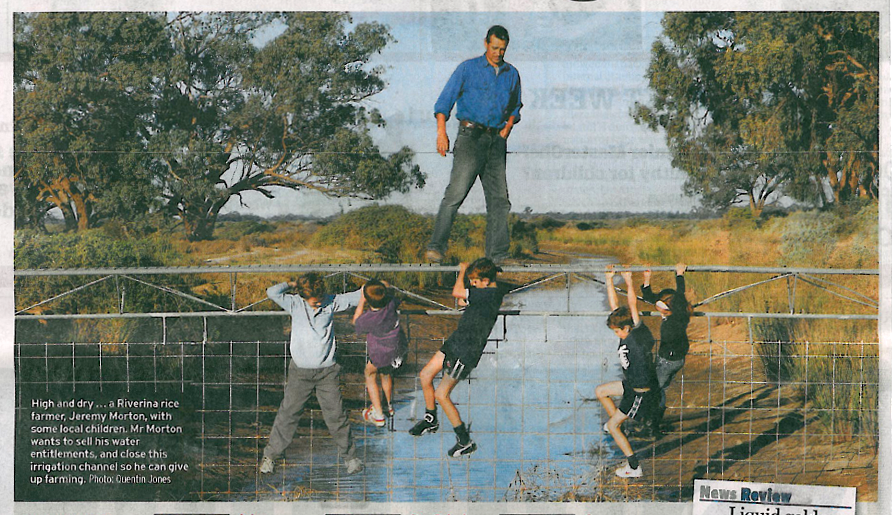 Integrated surface-water and groundwater use
Improving the Health of our Rivers-Policy to Action              (evidenced based Policy)
Better environmental outcomes
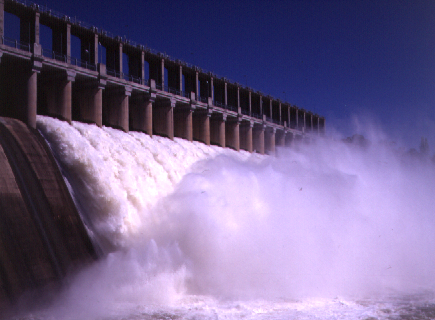 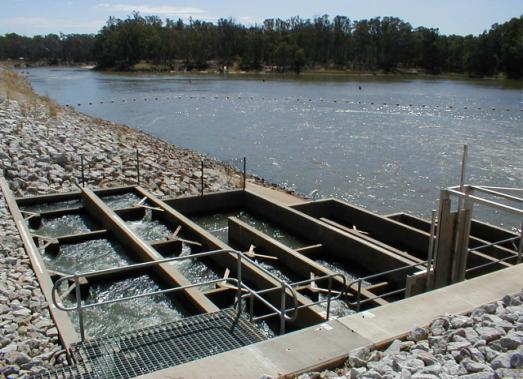 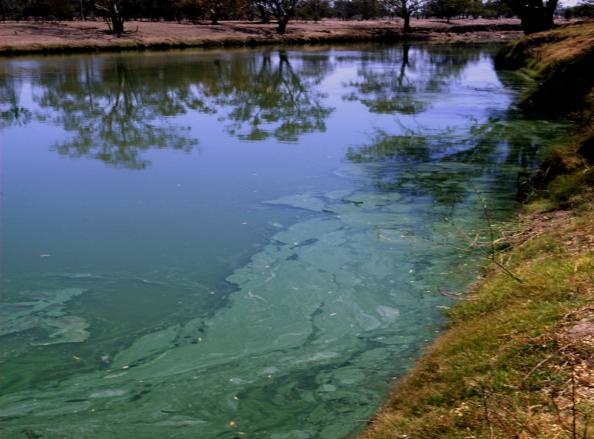 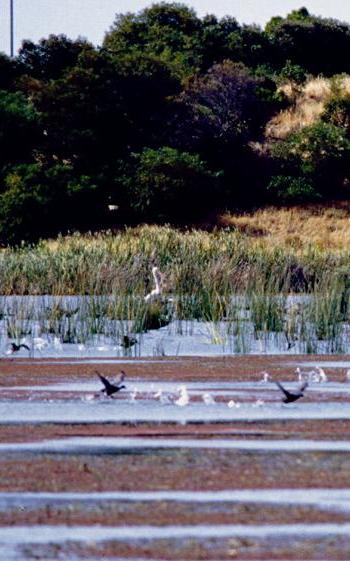 The Murray-Darling Basin Plan (2010-11)
Defines ‘Sustainable Diversion Limits’
For 20 River Valleys in MDB (in different States)
Covers surface- and ground-waters
Will consider climate change risks
Protect environmental ‘assets’
Floodplain forests and wetlands
Environmental flows
Water quality and salinity
Political and social implications
State ‘Water Sharing Plans’ must be accredited
Social impacts must be considered
Based on ‘best-available’ science (evidence-based policy)
National water policy reform (1994-2004)
1994 COAG water reforms
Institutional reform (rural and urban) 
Property rights and water markets/trading
Environmental flow provisions
Groundwater management
Water included in National Competition Policy
2004 National Water Initiative
Review and update of 1994 reforms
New powers and role for Commonwealth (Federal) Government
New Commonwealth Water Act (2007)
Water for the Future fund ($12.9 billion)
Murray-Darling Basin Plan
LAND USE
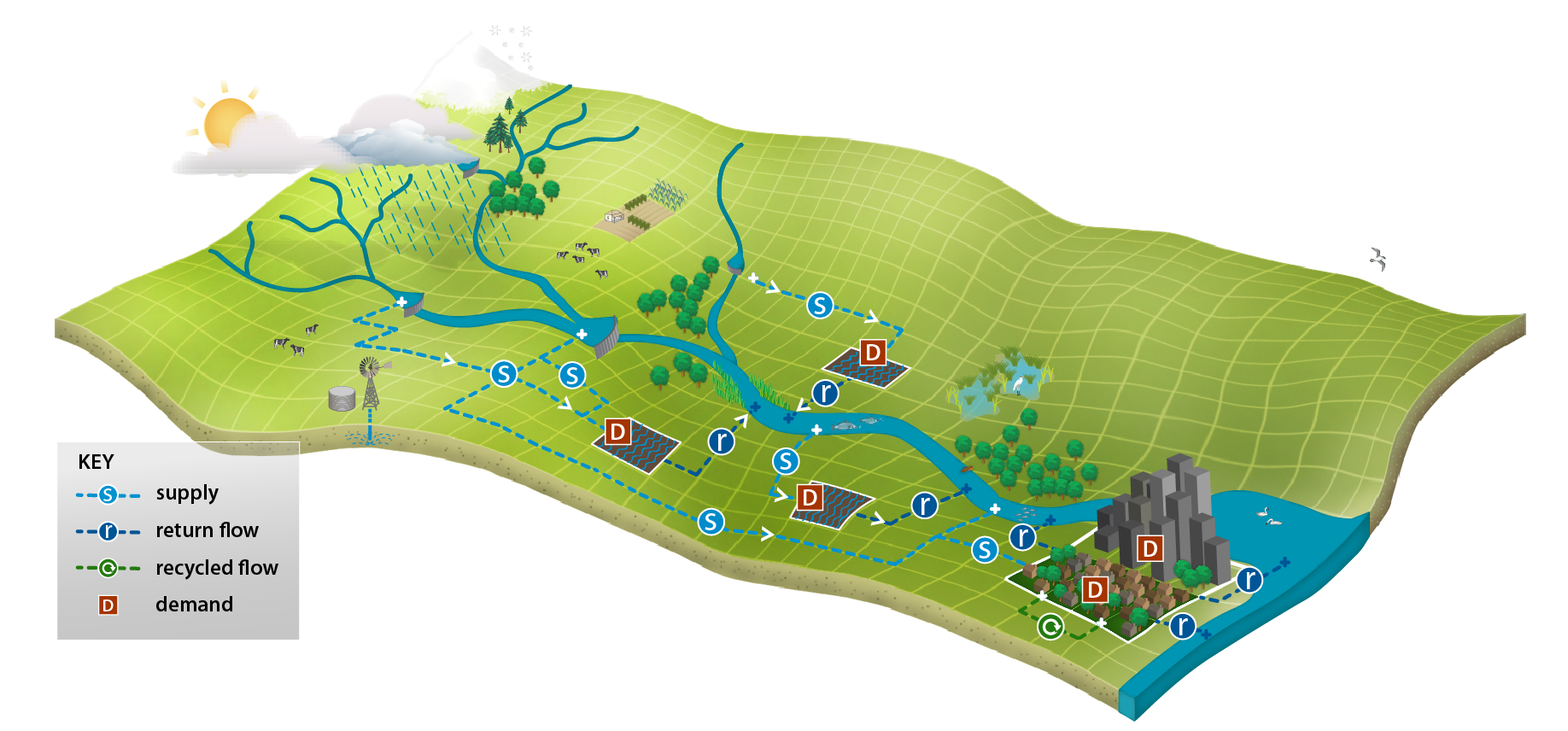 CLIMATE
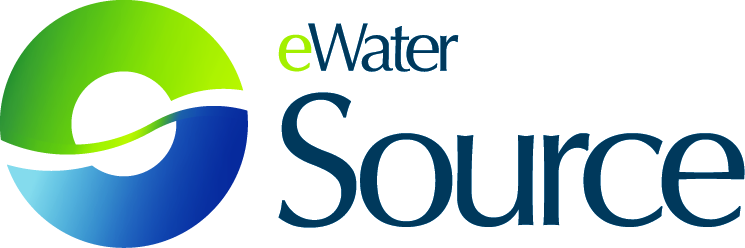 ECOLOGICAL  ASSETS
Integrated modelling system (IMS) for rural and urban water management
IRRIGATION
DAMS & WEIRS
CITIES
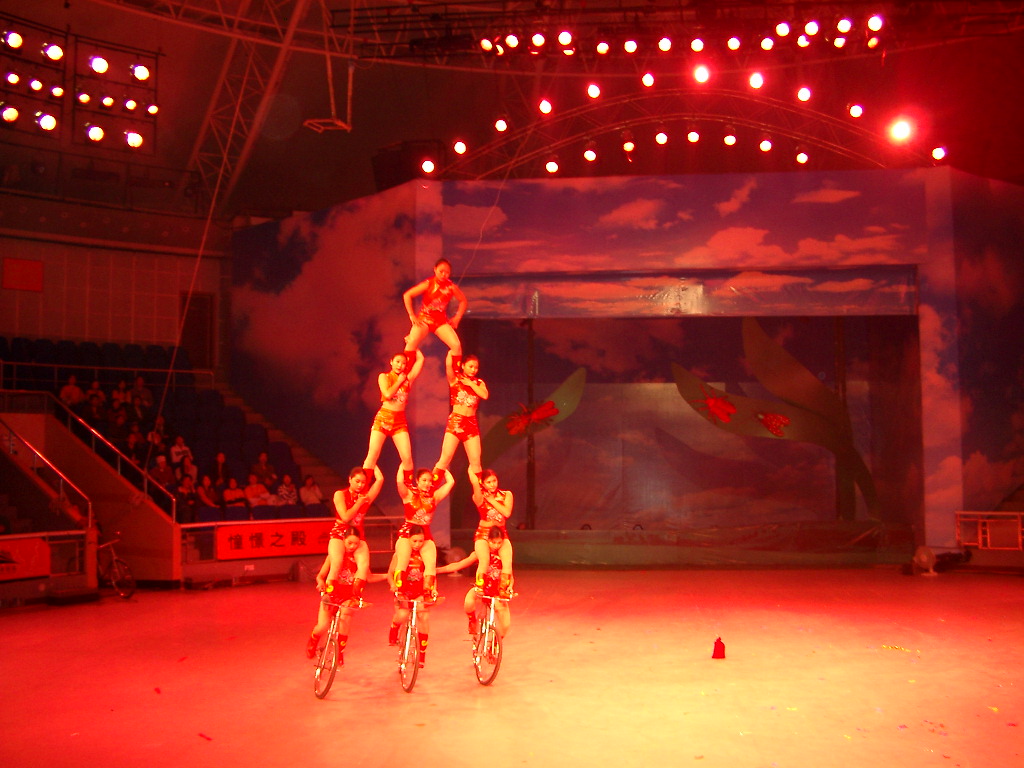 management
Conventional             River Basin

Knowledge                 Knowledge

Policy                         Process

Implementation          Personality

                                  On Ground Action
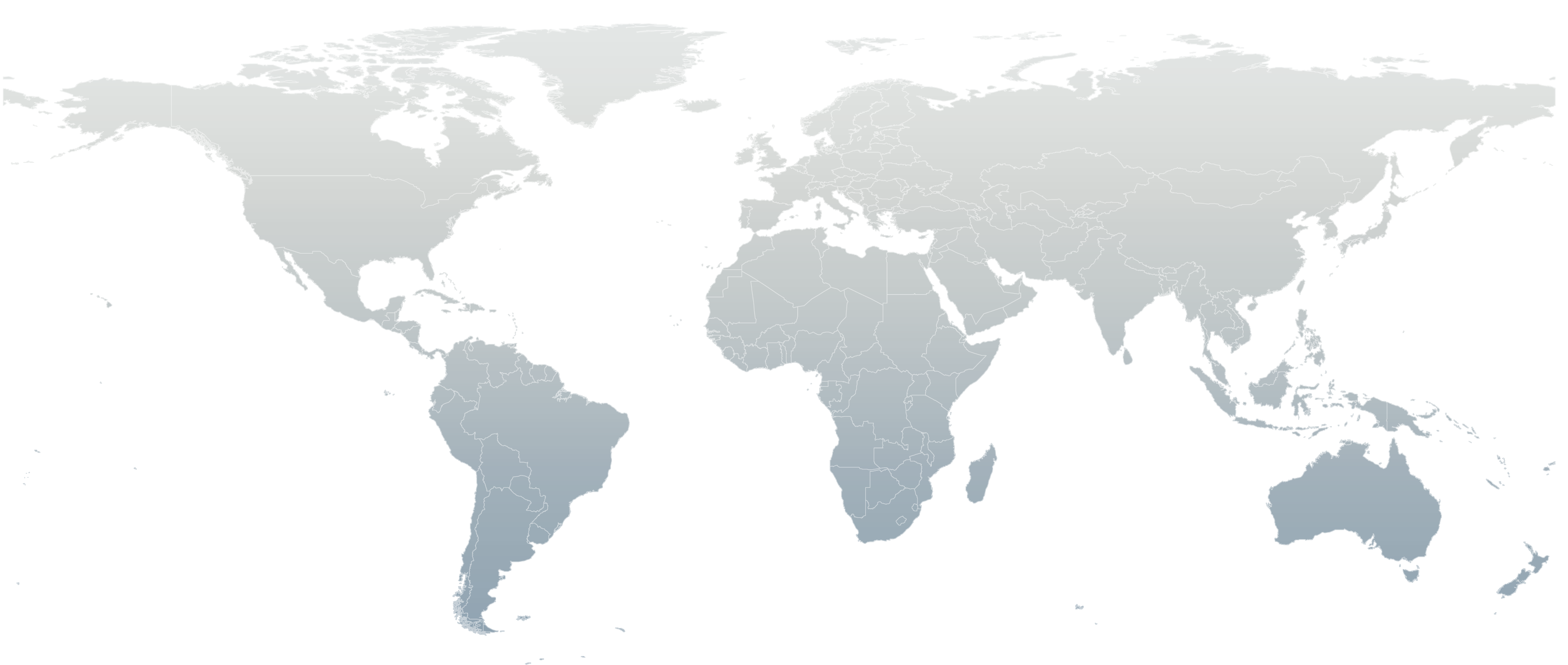 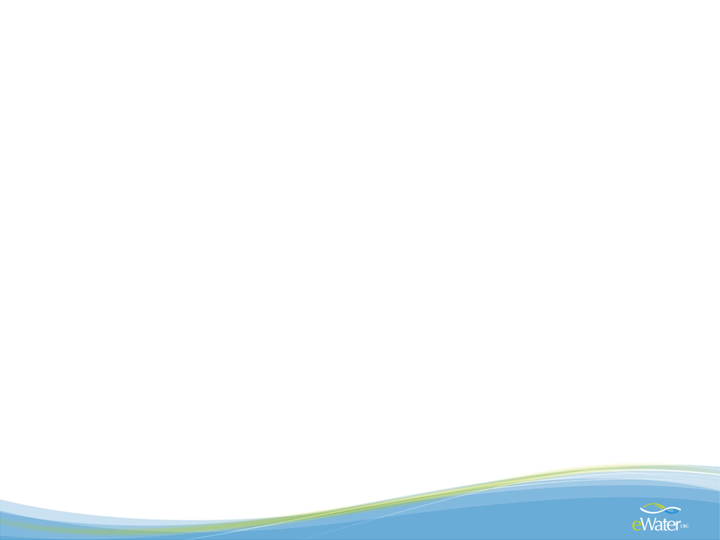 The Basins – Murray-Darling / Africa & Asia
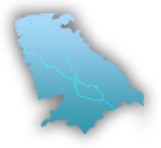 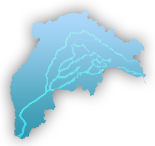 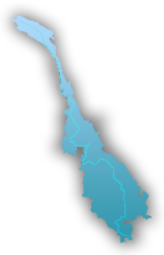 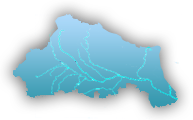 The clash of PERCEPTION vs FACT
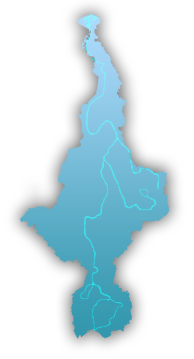 Euphrates
Indus
Ganges
Mekong
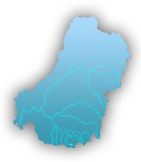 Nile
Murray-Darling
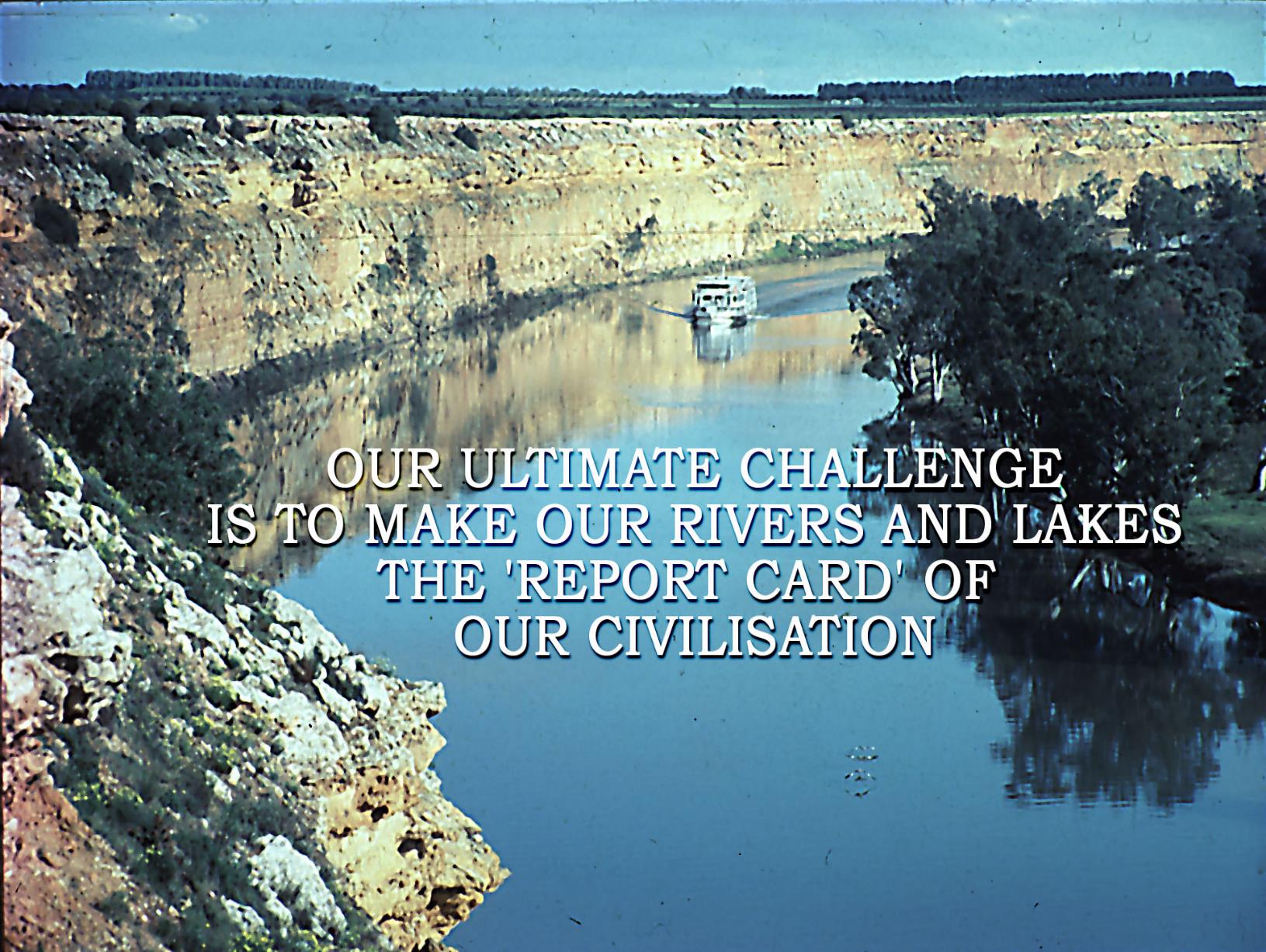